<Hankkeen nimi>
Vaihtoehtojen tunnistaminen

<Henkilön nimi>
Helsingin kaupunki
28.6.2017
Luottamuksellisuus
<Hankkeen nimi>
Periaatteelliset ratkaisuvaihtoehdot
Toteutustapa- ja järjestämisvaihtoehdot
Lähdekoodi ja immateriaalioikeudet
Helsingin kaupunki
28.6.2017
Vaihtoehdot toiminnan muutokselle
[Summaa tähän lyhyesti tunnistamasi vaihtoehdot prosessin muutostarpeelle. Viittaa tavoitetila-analyysin vaihtoehtoisiin prosessikuvauksiin.]
Helsingin kaupunki
28.6.2017
3
Tietojärjestelmäympäristön vaihtoehdot
[Summaa lyhyesti vaihtoehdot koskien tietoja ja tietovarantoja, liittyviä tietojärjestelmiä ja niiden riippuvuuksia. Viittaa kyseisiin kuvauksiin.]
Helsingin kaupunki
28.6.2017
4
Teknologiavaihtoehdot
[Summaa lyhyesti ne teknologiavaihtoehdot, joita tekemiesi teknologiaoletusten pohjalta kannattaa lähteä kartoittamaan tai kokeilemaan.]
Tarvittaessa erittele infrastruktuuri, tietokanta, sovellusalusta, sovelluskerrokset ja jakelukerrokset
Helsingin kaupunki
28.6.2017
5
Toteutus- ja järjestämisvaihtoehdot
[Summaa lyhyesti ne teknologiavaihtoehdot, joita tekemiesi teknologiaoletusten pohjalta kannattaa lähteä kartoittamaan tai kokeilemaan.]
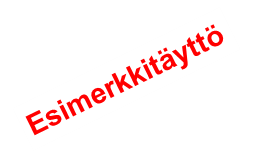 Helsingin kaupunki
28.6.2017
6
Lähdekoodi ja immateriaalioikeudet
[Kuvaa tarpeellisessa laajuudessa lähdekoodin julkaisuun ja omistukseen liittyvät vaihtoehdot]
Helsingin kaupunki
28.6.2017
7
Kiitos
Helsingin kaupunki
28.6.2017
8